Cryptographic Hardness under Projections for Time-Bounded Kolmogorov Complexity
NYCAC, March 19, 2021
Joint work with John Gouwar, Shuichi Hirara, & Caleb Robelle
Things We Care About:
Reducibility & Completeness/Hardness
MCSP
Reminder: 
If MCSP is in P, then there are no one-way functions (& no crypto).
If MCSP is NP-complete, then ZPP ≠ EXP.
Things We Care About:
Reducibility & Completeness/Hardness
MCSP
Our results:
Greatly Improved Hardness Results for “MCSP” under m-reducibility.
Plan for Today
Greatly Improved Hardness Results for “MCSP” under m-reducibility.
What do I mean by “MCSP”?
Why do we care about restricted types of reducibility (especially projections)?
What is MCSP??
MCSP = {(f,s): f is a Boolean function            	           (i.e., a bitstring of length 2n)             	           and f has a circuit of size ≤ s}
Undefined terms: “circuit” and “size”
Does the “circuit” have only NAND gates?  Or (˄,˅,¬)?  Or MAJORITY?  Unbounded fan-in?  Etc.
What is MCSP??
MCSP = {(f,s): f is a Boolean function            	           (i.e., a bitstring of length 2n)             	           and f has a circuit of size ≤ s}
Undefined terms: “circuit” and “size”
Is the “size” the # of wires? the # of gates?  The length of the description?
What is MCSP??
MCSP = {(f,s): f is a Boolean function            	           (i.e., a bitstring of length 2n)             	           and f has a circuit of size ≤ s}
Undefined terms: “circuit” and “size”
These are all reasonable choices.  Any theorem that has been proved for one of these choices holds for another …
What is MCSP??
MCSP = {(f,s): f is a Boolean function            	           (i.e., a bitstring of length 2n)             	           and f has a circuit of size ≤ s}
Undefined terms: “circuit” and “size”
… but it’s possible that MCSP defined one way can be in P, and defined another way can be NP-complete.
What is MCSP??
Time-bounded Kolmogorov complexity provides yet another way to define MCSP, since KT(f) ≈ Size(f).
MKTP = {(x,s) : KT(x) ≤ s}.
All theorems that have been proved about MCSP also hold for MKTP…
What is MCSP??
Time-bounded Kolmogorov complexity provides yet another way to define MCSP, since KT(f) ≈ Size(f).
… but recently some theorems have been proved about MKTP that are not (yet) known to hold for MCSP:
Graph Isomorphism is in ZPPMKTP
DET is AC0 m-reducible to MKTP
What is MCSP??
Time-bounded Kolmogorov complexity provides yet another way to define MCSP, since KT(f) ≈ Size(f).
So MKTP can be viewed as a particularly NICE version of MCSP.  It’s easier to work with, and indicates what is likely to be true for (other formulations of) MCSP.
Time-Bounded K-Complexity
Time-Bounded K-Complexity
We won’t need to delve into the detailed definition of KT.
Our hardness results for MKTP also hold for MINKT, as well as for analogous measures such as Kt, KS, K, C, etc.
Prior Work, and Our Motivation
Theorem 1
NISZK
Non-Interactive Statistical Zero Knowledge
NISZK
NISZK
Compare complete problems for SZK and NISZK:
For SZK
For NISZK
ED:                                      
Y = {(C,D) : H(C) > H(D)+1}
N = {(C,D) : H(C) < H(D)-1}

SD:                                      
Y={(C,D): Δ(C,D) ≤ 1/n}   
N={(C,D): Δ(C,D) ≥ 1-1/n}
EA:                                      
Y = {(C,k) : H(C) > k+1}
N = {(C,k) : H(C) < k-1}

SDU:                                      
Y={C: Δ(C,U) ≤ 1/n}   
N={C: Δ(C,U) ≥ 1-1/n}
Theorem 1
Theorem 1
Theorem 1
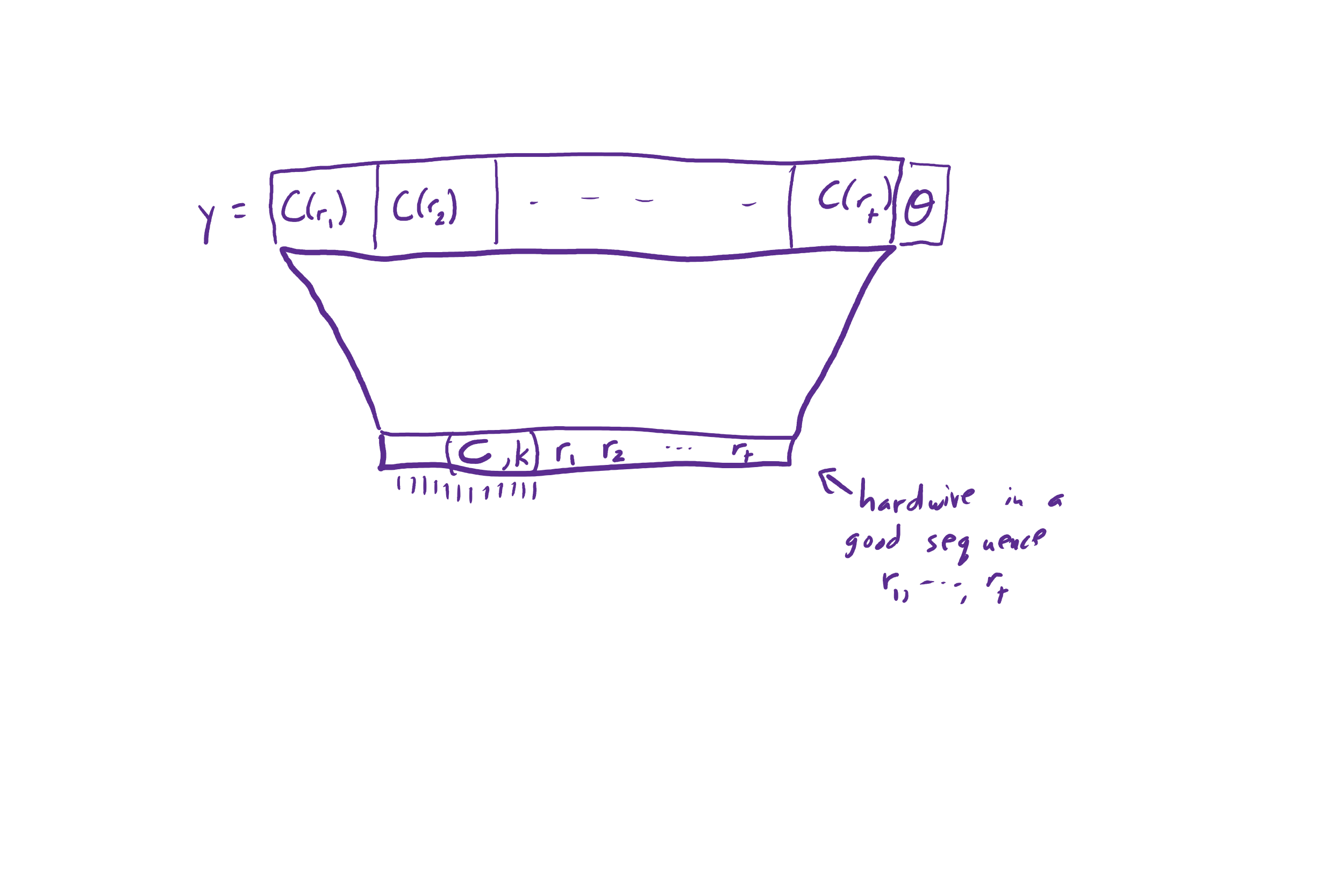 Theorem 1
Worst-case to Average-Case
Bogdanov and Trevisan did a thorough study of how to show that some problem in NP is hard on average, based on the (seemingly weaker) assumption that some problem is hard in the worst-case.
Let’s say A ≤w-a B if [A not in BPP] implies [B is Hard on Average] via a BPP-oracle machine M, such that if C is any oracle that “solves B on average”, then MC accepts A.
Many ≤w-a reductions (for #P, PSPACE, etc) are non-adaptive.
Worst-case to Average-Case
Theorem: [Bogdanov and Trevisan] If A ≤w-a B via a nonadaptive reduction, and B is in NP, then A is in NP/poly ∩ coNP/poly.
Open until now: Is there any interesting class of problems that are nonadaptively ≤w-a reducible to problems in NP?
Corollary to Theorem 1: Every problem in SZK is nonadaptively ≤w-a reducible to a problem in NP.
So this class of problems is sandwiched between SZK and NP/poly ∩ coNP/poly.
Worst-case to Average-Case
Theorem: [Bogdanov and Trevisan] If A ≤w-a B via a nonadaptive reduction, and B is in NP, then A is in NP/poly ∩ coNP/poly.
Open until now: Is there any interesting class of problems that are nonadaptively ≤w-a reducible to problems in NP?
Corollary to Theorem 1: Every problem in SZK is nonadaptively ≤w-a reducible to a problem in NP.
(Example of how MKTP is more convenient than MCSP.)
Projections
Projections
Projections: Motivation
Projections, Prior Work
Theorem 2
NISZKL
NISZKL
NISZKL is hard iff SZKL is.
NISZKL
NISZKL
Compare complete problems for SZKL and NISZKL:
For SZKL
For NISZKL
EDBP: C and D are Branching Progs
Y = {(C,D) : H(C) > H(D)+1}
N = {(C,D) : H(C) < H(D)-1}

EDNC0: C and D have fan-in 4   
Y = {(C,D) : H(C) > H(D)+1}
N = {(C,D) : H(C) < H(D)-1}
EANC0: C has fan-in 4   
Y = {C : H(C) > n-2}
N = {C : H(C) < n-4}
Theorem 2
Theorem 2
Theorem 2
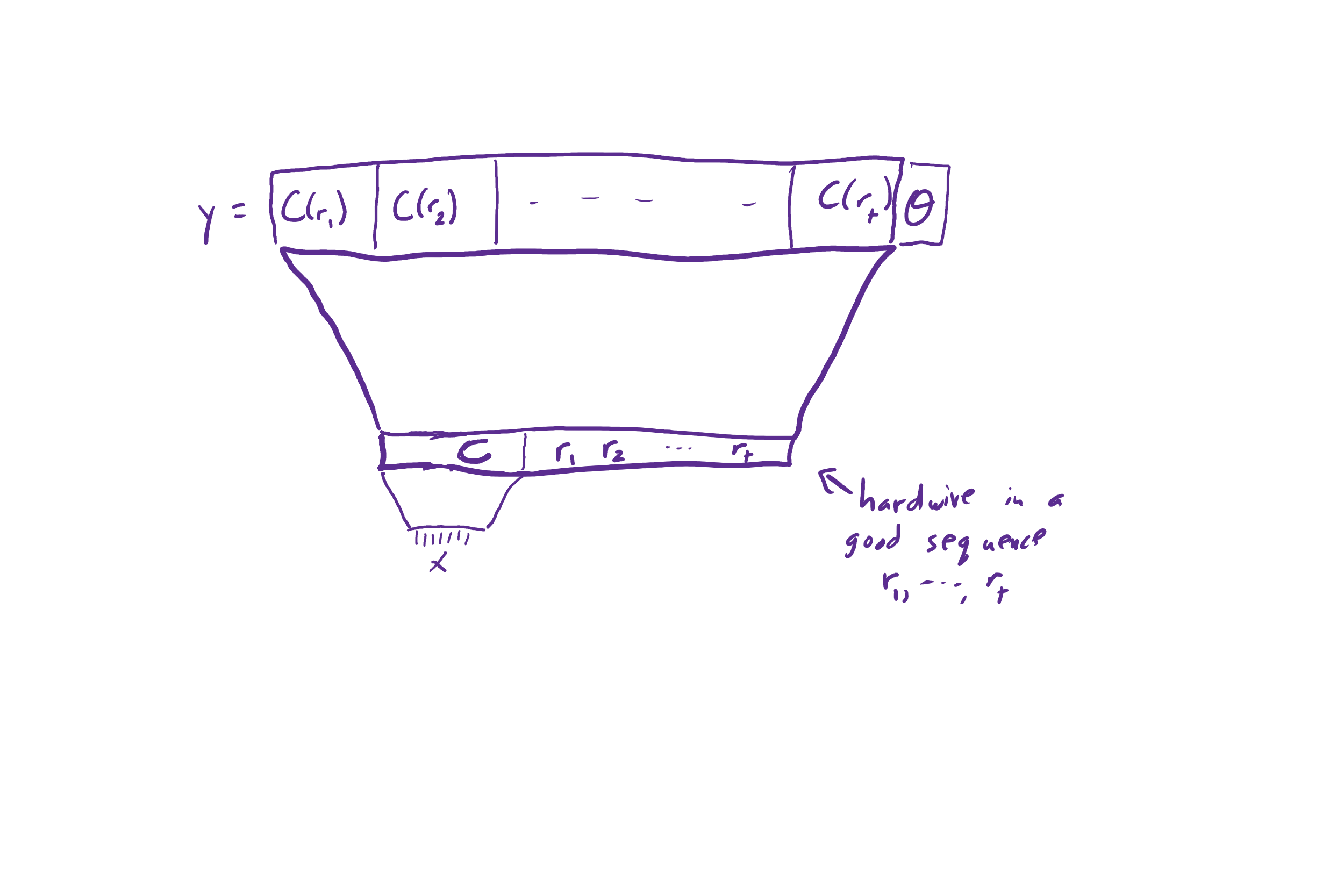 An Application
Santhanam pointed out to us the following Corollary: MKTP is not recognized by THRoMAJ circuits of subexponential size.
Proof: Inner Product mod 2 requires exponential size, and it’s in L.
It is not known if this same lower bound holds for MCSP.  In fact, it’s not known if it has polynomial-size circuits of this sort.
Discussion
Discussion
Discussion
Thanks, Stathis!